Lynn Posson (DeLuke)5/1/1955 – 5/2/2018
9th Grade
12th Grade
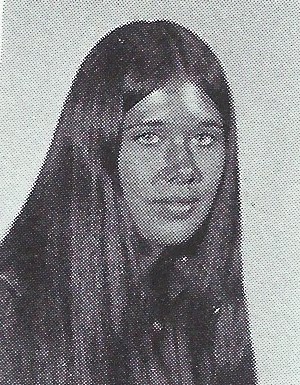 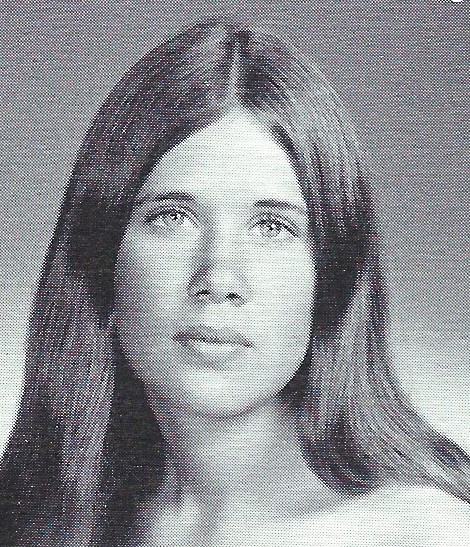 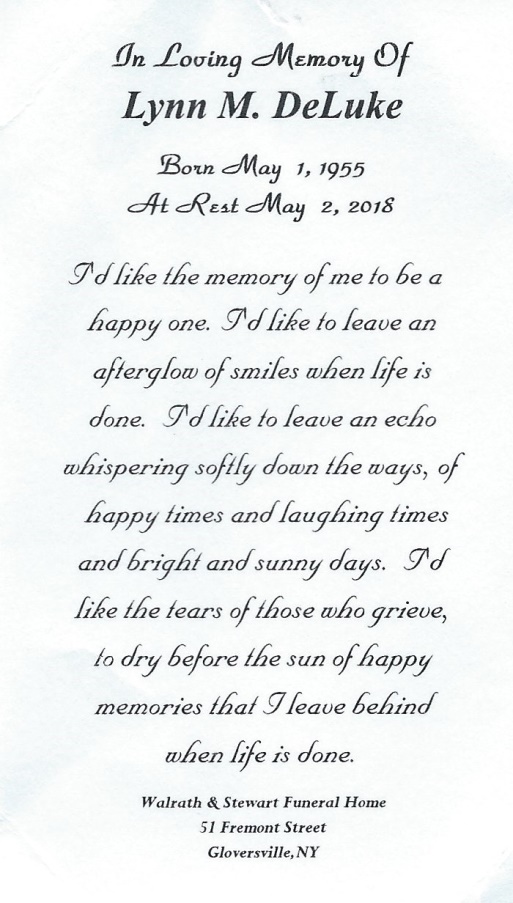 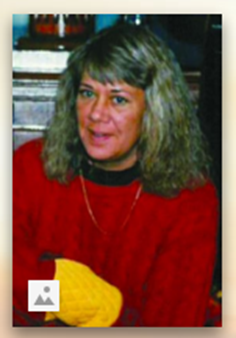 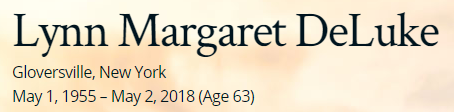 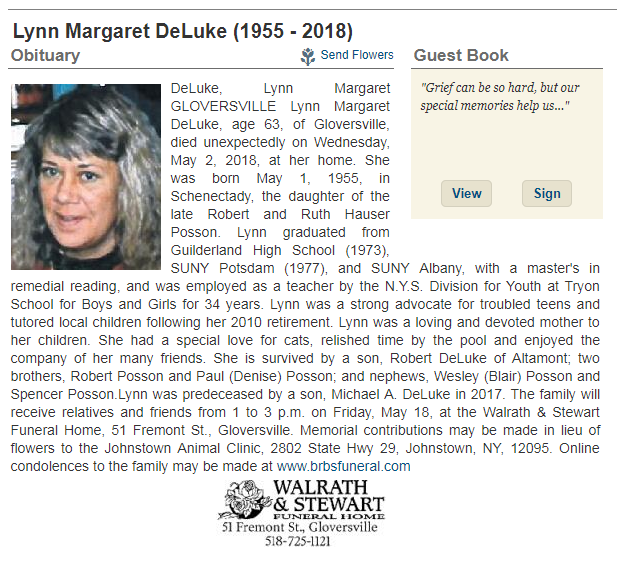